Szociális alapszolgáltatások infrastruktúrájának bővítése, fejlesztéseTOP-4.2.1-15Nyíregyháza, 2016. január 08.																					Ardó Annamária
A FELHÍVÁS CÉLJA, INDOKOLTSÁGA
A beavatkozás célja: 

	a jó minőségű közszolgáltatásokhoz (szociális, gyermekjóléti és 	gyermekvédelmi, rehabilitációs és egészségügyi, továbbá a 	társadalmi felzárkózást támogató kulturális szolgáltatáshoz) való 	hozzáférés javítása, különös tekintettel a közszolgáltatások 	emberi kapacitására és a kapacitáshiányos hátrányos helyzetű 	térségekre
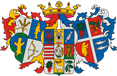 TÁMOGATÁSI KÉRELMEK, FINANSZÍROZÁS I.
Támogatást igénylők köre
 Intézmények fenntartói/ingatlanok tulajdonosai:
Helyi önkormányzatok 
Helyi és országos nemzetiségi önkormányzatok és társulásaik
Önkormányzat többségi tulajdonában lévő gazdasági társaság
Egyházak
Civil szervezetek
Non-profit gazdasági társaságok, szervezetek
Konzorciumban is megvalósítható a pályázat.
A támogatási kérelem benyújtása: 
2016. február 08 – 2016. április 29.
2016. június 27. – 2016. szeptember 30.
A projekt végrehajtására rendelkezésre álló időtartam: 36 hónap
Fenntartási kötelezettség: 5 év
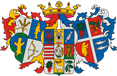 TÁMOGATÁSI KÉRELMEK, FINANSZÍROZÁS II.
Teljes keretösszeg: 846 millió Ft 
Első benyújtási szakaszban: 191 millió Ft
Második benyújtási szakaszban: 655 millió Ft
Támogatott kérelmek várható száma: 11 db
Támogatás összege: min.3 millió Ft - max. 150 millió Ft
Támogatás mértéke: 100%-ban finanszírozott
Előleg igénylés lehetősége: a megítélt támogatás összegének 50 %-a, maximum 300 millió Ft.
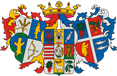 TÁMOGATHATÓ TEVÉKENYSÉGEK
A  szociális alapszolgáltatások és a gyermekjóléti alapellátás fejlesztése támogatható, különös tekintettel az alábbiakra:

étkeztetés,
közösségi ellátások,
házi segítségnyújtás,
támogató szolgáltatás,
utcai szociális munka,
nappali ellátás,
család-és gyermekjóléti szolgálat/központ.
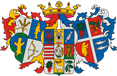 ÖNÁLLÓAN TÁMOGATHATÓ TEVÉKENYSÉGEK
A.) Szolgáltatások infrastrukturális fejlesztése:
férőhely bővítése,
átalakítás, felújítás (beleértve az épületgépészetet is),
új szolgáltatás létrehozása,
étkeztetéshez szükséges konyha kialakítása, fejlesztése,
az alapszolgáltatásokhoz kapcsolódó IKT infrastruktúra fejlesztése, hálózati rendszerek kiépítése,
az épülethez tartozó, telekhatáron belüli külső terek (udvar, zöld terület) kialakítása, átalakítása, felújítása.
B.) Eszközbeszerzés:
eszközök, bútorok és berendezési, felszerelési tárgyak beszerzése,
külső terekhez kapcsolódó tárgyi eszközök beszerzése,
járműbeszerzés.
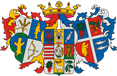 ÖNÁLLÓAN TÁMOGATHATÓ TEVÉKENYSÉGEK II.
Új épület építésére vonatkozó speciális feltételek:
már működő intézmények fejlesztése esetén, ha:
az épület, amelyben a fejleszteni kívánt szociális alapszolgáltatás/gyermekjóléti alapellátás jelenleg is működik, nem bővíthető, gazdaságos átalakításra alkalmatlan, gazdaságosan nem üzemeltethető vagy életveszélyes állapotban van (melyet a projektgazda Népegészségügyi Intézet, vagy az Építésügyi Hatóság által kiadott igazolással, vagy statikai véleményével támaszt alá), és
a projektgazda nem rendelkezik a fejleszteni kívánt intézmény befogadására alkalmas más épülettel sem.
új intézmény létesítése esetén, amennyiben a projektgazda:
nem rendelkezik az adott intézmény létesítéséhez szükséges épülettel, vagy
rendelkezik ugyan a szükséges épülettel, de az nem bővíthető, gazdaságos átalakításra alkalmatlan, gazdaságosan nem üzemeltethető vagy életveszélyes állapotban van (melyet a projektgazda Népegészségügyi Intézet, vagy az Építésügyi Hatóság által kiadott igazolással, vagy statikus véleményével támaszt alá).
Ingatlankiváltás lehetséges, amennyiben a projektgazda nem rendelkezik a szolgáltatás nyújtásához megfelelő épülettel, vagy amennyiben rendelkezik épülettel, de a meglévő épület nem bővíthető, gazdaságos átalakításra alkalmatlan, gazdaságosan nem üzemeltethető vagy életveszélyes állapotban van
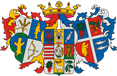 ÖNÁLLÓAN TÁMOGATHATÓ TEVÉKENYSÉGEK III.
Konyha kialakítására vonatkozó feltételek:

Ha a konyha a szolgáltatói nyilvántartásban szereplő adagszám engedély alapján legalább 51%- ban szociális étkeztetést lát el (szociális alapszolgáltatásban és szakosított szociális ellátásban részesülőket is beleértve),
az ezen kívüli tevékenysége pedig kizárólag köznevelésben(óvoda, iskola) résztvevők és 0-3 éves gyerekek étkeztetését szolgálja, akkor a konyha fejlesztésére eső költségek (infrastruktúra fejlesztéshez kapcsolódó és egyéb járulékos, elszámolható költségek egyaránt) arányosítás nélkül elszámolhatóak.
a szociális ellátásban és/vagy köznevelésben résztvevők étkeztetésén kívül más, for- profit típusú étkeztetés is megvalósul, akkor az adott fejlesztésre jutó - építési és járulékos (kapcsolódó szolgáltatások, eszközbeszerzés) -költségeket a működési engedélyben feltüntetett adagszám alapján arányosítani szükséges.
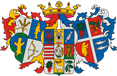 ÖNÁLLÓAN TÁMOGATHATÓ TEVÉKENYSÉGEK IV.
Eszközbeszerzés:
Csak olyan eszközök, bútorok, berendezési, felszerelési tárgyak beszerzése támogatott, amelyek megfelelnek az igénybevevők életkori sajátosságainak, egészségi és mozgásállapotának, és a fejleszteni kívánt szociális alapszolgáltatás, gyermekjóléti alapellátás nyújtásához szükségesek. 

Járműbeszerzés az alábbi alapszolgáltatásokhoz kapcsolódóan lehetséges:
család- és gyermekjóléti szolgáltatás/központ,
támogató szolgáltatás,
étkeztetés,
házi segítségnyújtás,
utcai szociális munka,
nappali ellátás.
Projektenként maximum két db személygépkocsi vagy egy darab 9 személyes mikrobusz és/vagy egy db segédmotor-kerékpár, és/vagy ellátásszervezési oldalról indokolt mennyiségű kerékpár beszerzése támogatható. Kizárólag új jármű beszerzése támogatható!
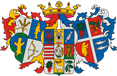 ÖNÁLLÓAN NEM TÁMOGATHATÓ, VÁLASZTHATÓ TEVÉKENYSÉGEK
Önállóan támogatható tevékenységekkel együtt támogatható!

a  megvalósuló  tevékenységek  részeként  családbarát  funkciók  elhelyezése,  kialakítása  (pl.: játszósarok)
a hatályos jogszabályokban minimálisan előírt számú parkoló-férőhely és akadálymentes parkoló- férőhely fejlesztése. Indokolt esetben a hatályos jogszabályokban minimálisan előírt szám feletti parkoló-férőhely és akadálymentes parkoló-férőhely létesítése is támogatható,  melyet a megalapozó dokumentumban szükséges bemutatni
megújuló energiaforrások alkalmazása
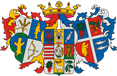 ÖNÁLLÓAN NEM TÁMOGATHATÓ, KÖTELEZŐEN MEGVALÓSÍTANDÓ TEVÉKENYSÉGEK
Akadálymentesítés	- amennyiben releváns
Szórt  azbeszt  mentesítése  –  amennyiben  releváns
Energiahatékonysági intézkedések – amennyiben releváns
Nyilvánosság biztosítása
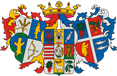 NEM TÁMOGATHATÓ TEVÉKENYSÉGEK
Különösen nem támogatható:

jelzőrendszeres házi segítségnyújtás,
bentlakásos és átmeneti otthonok fejlesztése,
szállás, lakás céljára szolgáló helyiségek kialakítása,
képzés, beleértve új eszközök és gépek kezelésének betanítása,
lakóépületek fejlesztése,
jelen felhívásban foglalt fejlesztésekhez közvetlenül nem kapcsolódó költségek,
gépjárműadó, valamint a CASCO és Kötelező Gépjármű Felelősség Biztosítás díja,
egyszer használatos eszközök, forgóeszközök beszerzése,
használt eszközök beszerzése.
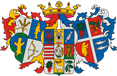 KIVÁLASZTÁSI ELJÁRÁS, TARTALMI ÉRTÉKELÉSI SZEMPONTOK
Az Irányító Hatóság a támogatási kérelmekről való döntés megalapozására Döntés-előkészítő Bizottságot hív össze. 

Tartalmi értékelési szempontok: 
Pályázati Felhívás: 20-23.o.
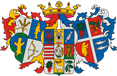 KÖTELEZŐEN CSATOLANDÓ DOKUMENTUMOK A TÁMOGATÁSI KÉRELEM BEADÁSAKOR I.
Alapító vagy létesítő okirat
Szolgáltatói nyilvántartásba vételt igazoló dokumentum
Átláthatósági nyilatkozat
Megalapozó dokumentum
Helyszínrajz, vázrajz, jelenlegi és tervezett állapot bemutatása – rövid műszaki leírás
Konzorciumi megállapodás támogatási kérelem benyújtására (amennyiben releváns)
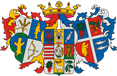 KÖTELEZŐEN CSATOLANDÓ DOKUMENTUMOK A TÁMOGATÁSI KÉRELEM BEADÁSAKOR II.
Nyilatkozatok:
Helyi önkormányzat, illetve helyi önkormányzattal feladatellátási szerződést kötő szervezet, projektgazda esetén nyilatkozat arról, hogy a fejlesztés illeszkedik a szociális szolgáltatástervezési koncepcióhoz vagy amennyiben nem rendelkezik a település szociális szolgáltatástervezési koncepcióval, önkormányzati képviselő-testületi döntés benyújtása szükséges a fejlesztés támogatásáról.
A Nemzeti Rehabilitációs és Szociális Hivatal támogató nyilatkozata új férőhely létrehozás esetén a kapacitás növelésének jóváhagyásáról
Helyi önkormányzat támogató nyilatkozata, amennyiben a támogatást igénylő nem az önkormányzat
A fenntartó vagy az ingatlan tulajdonosának hozzájáruló támogató nyilatkozata a projekt benyújtásához
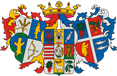 CSATOLANDÓ DOKUMENTUMOK A TÁMOGATÁSI KÉRELEM BEADÁSAKOR III.
Benyújtható a konzultáció végén vagy mérföldköveknél
Beruházásra vonatkozó tervezői költségbecslés (amennyiben releváns)
Költség-haszon elemzés (amennyiben releváns)
Ingatlanvásárlás  esetén:  a  támogatásból  megvásárolni  kívánt  ingatlanról  szóló  hivatalos értékbecslés minősített értékbecslőtől (amennyiben releváns)
Energiatanúsítvány a megújításra kerülő épületről
Arányosítás alátámasztására készített kimutatás (amennyiben releváns)
Építési  engedély  köteles  fejlesztés  esetében:  Jogerős  építési  engedély  és  az  engedélyező hatóság által elfogadott teljes engedélyezési szintű tervdokumentáció - amennyiben releváns
Konzorciumi   megállapodás   támogatásban   részesített   projekt   megvalósítására (amennyiben releváns)
Nyilatkozatok
Tervezői/statikus nyilatkozatok, igazolások   új épület építése vagy ingatlankiváltás esetén, amennyiben releváns
Fajlagos költségkimutatás
Akadálymentesítésről szóló tervfejezet (amennyiben releváns)
Nyilatkozat a kiváltott ingatlan hasznosításáról (amennyiben releváns)
Ingatlan(ok) tulajdoni lapja (amennyiben releváns)
Konzorciumi  megállapodás  (amennyiben releváns)
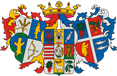 TOVÁBBI INFORMÁCIÓK
Széchenyi 2020 ügyfélszolgálata
www.szechenyi2020.hu

Szabolcs-Szatmár-Bereg Megyei Önkormányzat
fejlesztes@szszbmo.hu
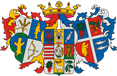 Köszönöm a megtisztelő figyelmet!
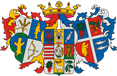